Министерство Образования Республики Мордовия
Портфолио
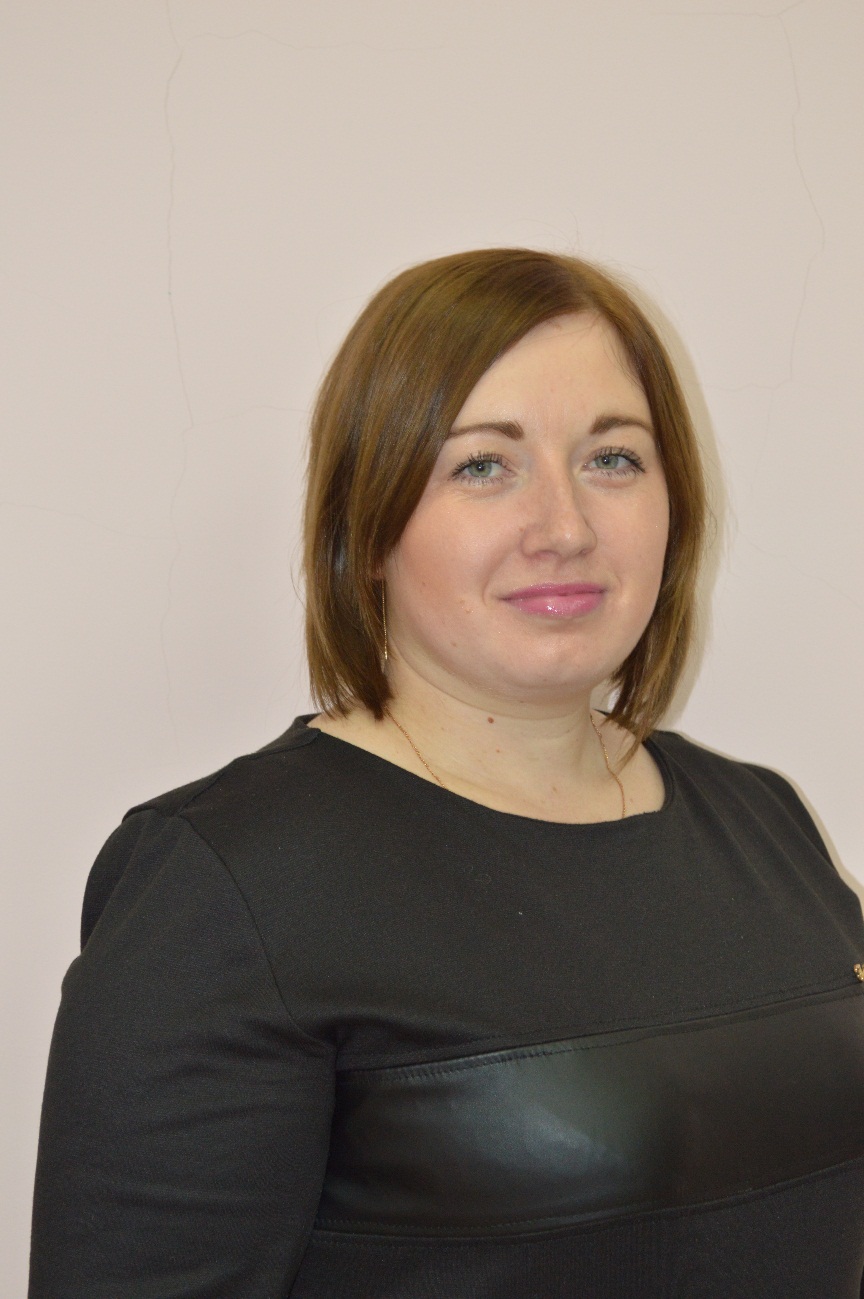 Абрамовой Анастасии Михайловны,
воспитателя МАДОУ «ЦРР-детский сад №13».
Дата  рождения:  15 декабря 1990г.
Профессиональное образование: высшее, 
МГПИ им. М.Е. Евсевьева 
Квалификация: Бакалавр по направлению подготовки Психолого-педагогическое образование
 Диплом: 101305 0472361
Дата выдачи:07.02.2017г. 

Диплом №132409511461
о профессиональной переподготовке 
по дополнительной программе профессиональной переподготовки «Дошкольное образование с основами гувернёрского дела»
Дата выдачи:28 апреля 2019г. 
Общий трудовой стаж: 10  лет
Стаж педагогической работы (по специальности): 3 года
Наличие квалификационной категории:-
Представление педагогического опыта работы воспитателя МАДОУ «Центр развития ребёнка - детский сад №13» Абрамовой Анастасии Михайловны
https://ds13sar.schoolrm.ru/sveden/employees/14544/410093/
Участие в инновационной
(экспериментальной)
деятельности.
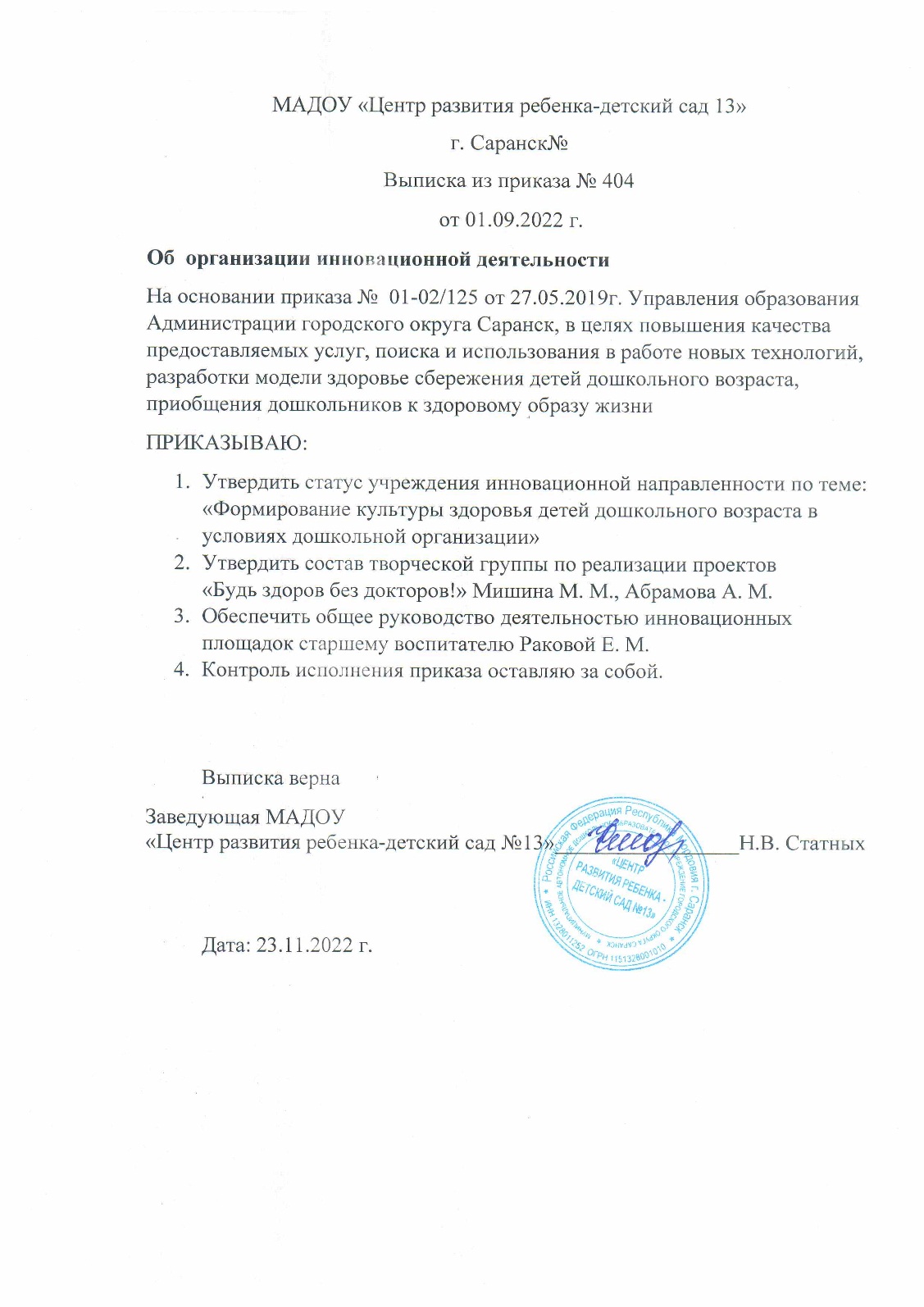 Наличие публикаций
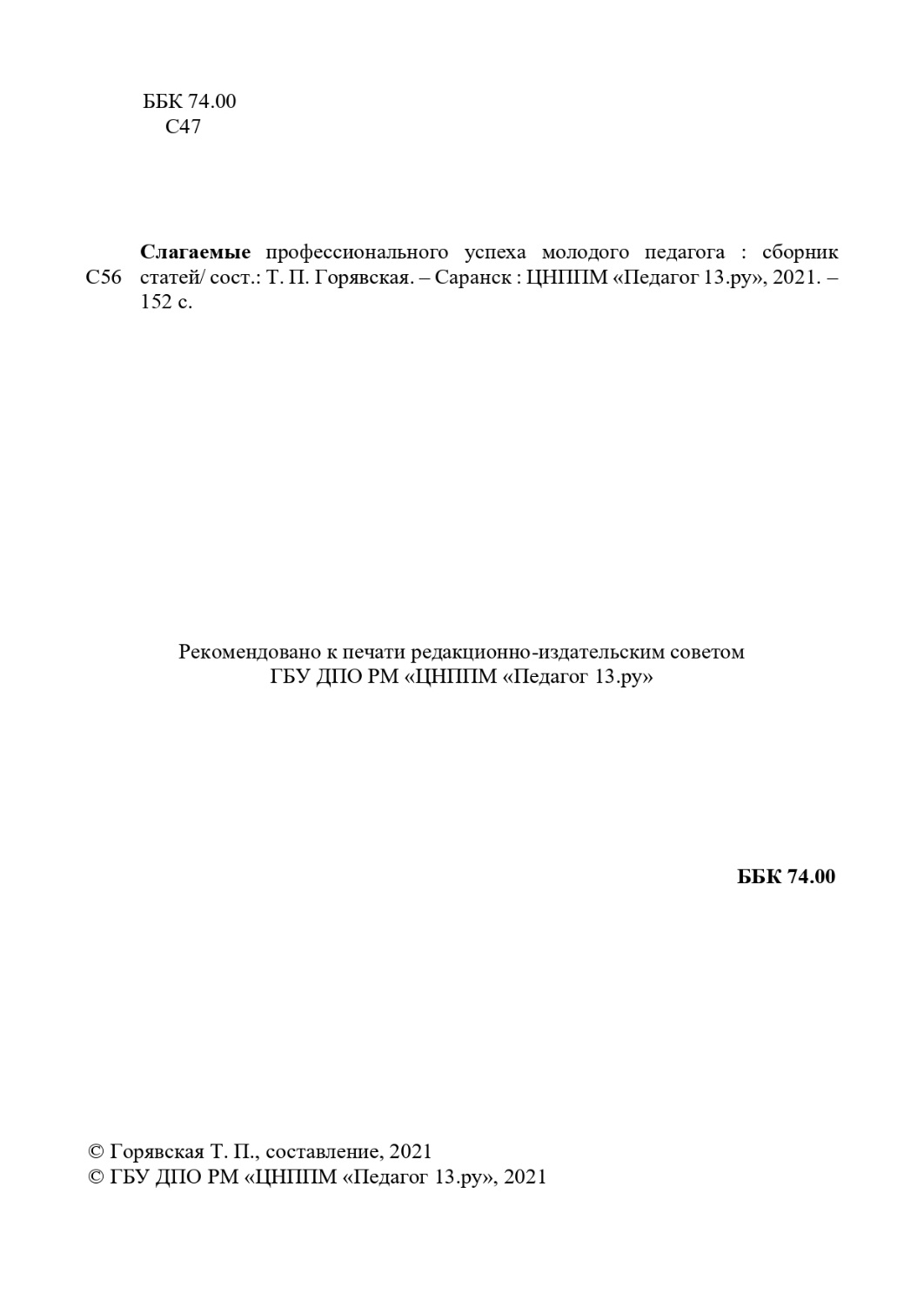 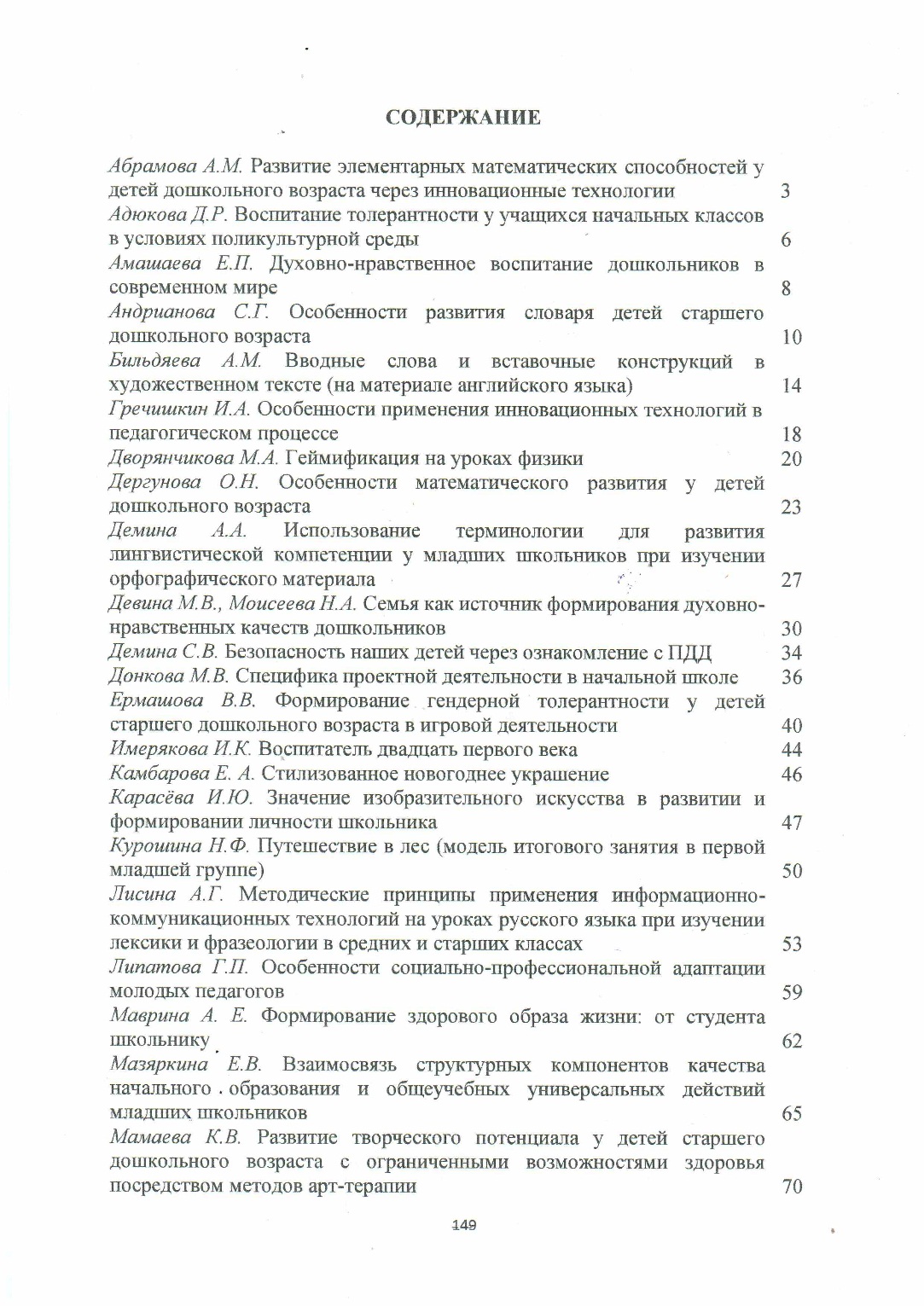 Результаты участия
воспитанников в конкурсах
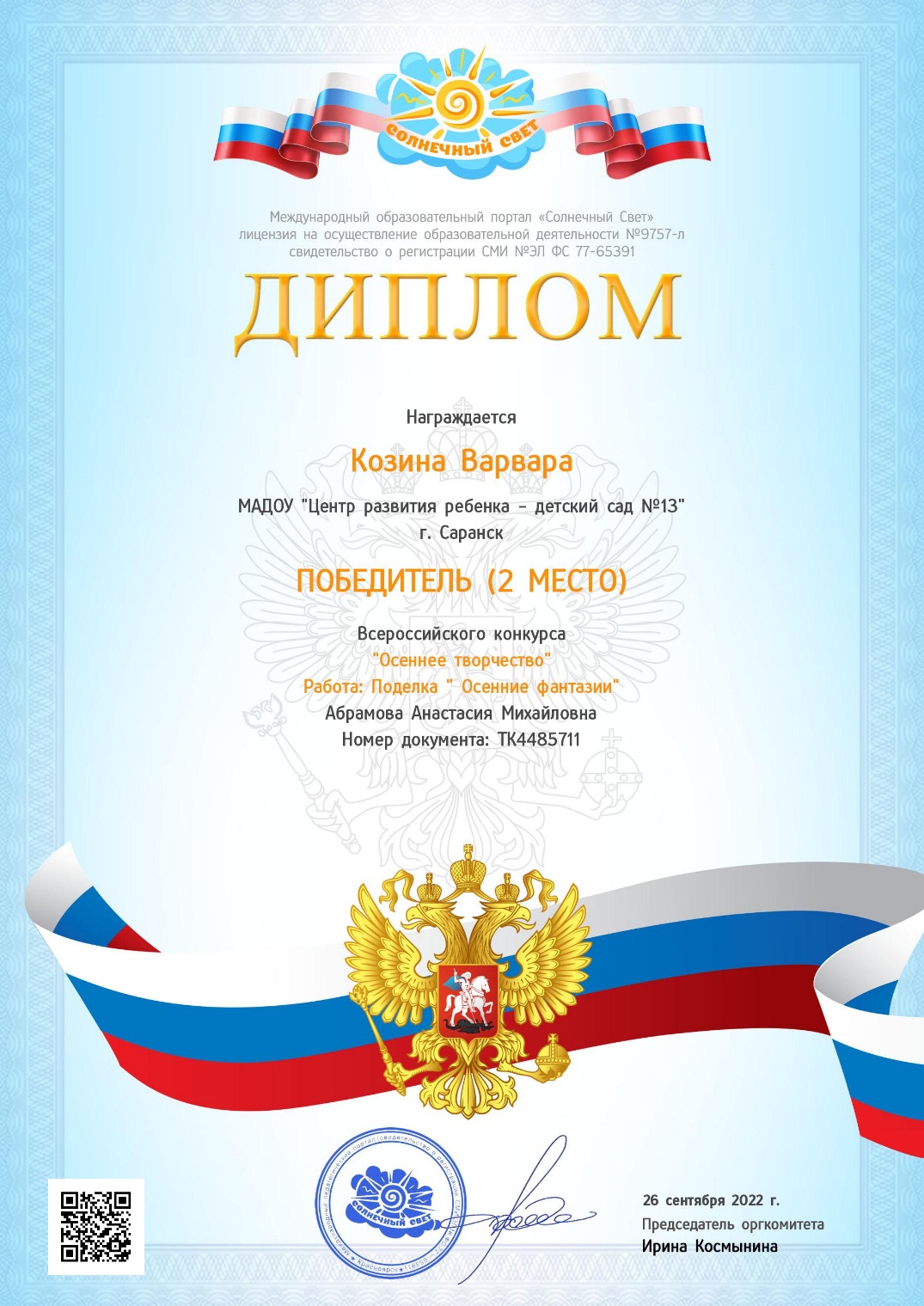 Выступления на заседаниях методических советов,научно-практических семинарах
Проведение открытых занятий
Общественно-педагогическая активность
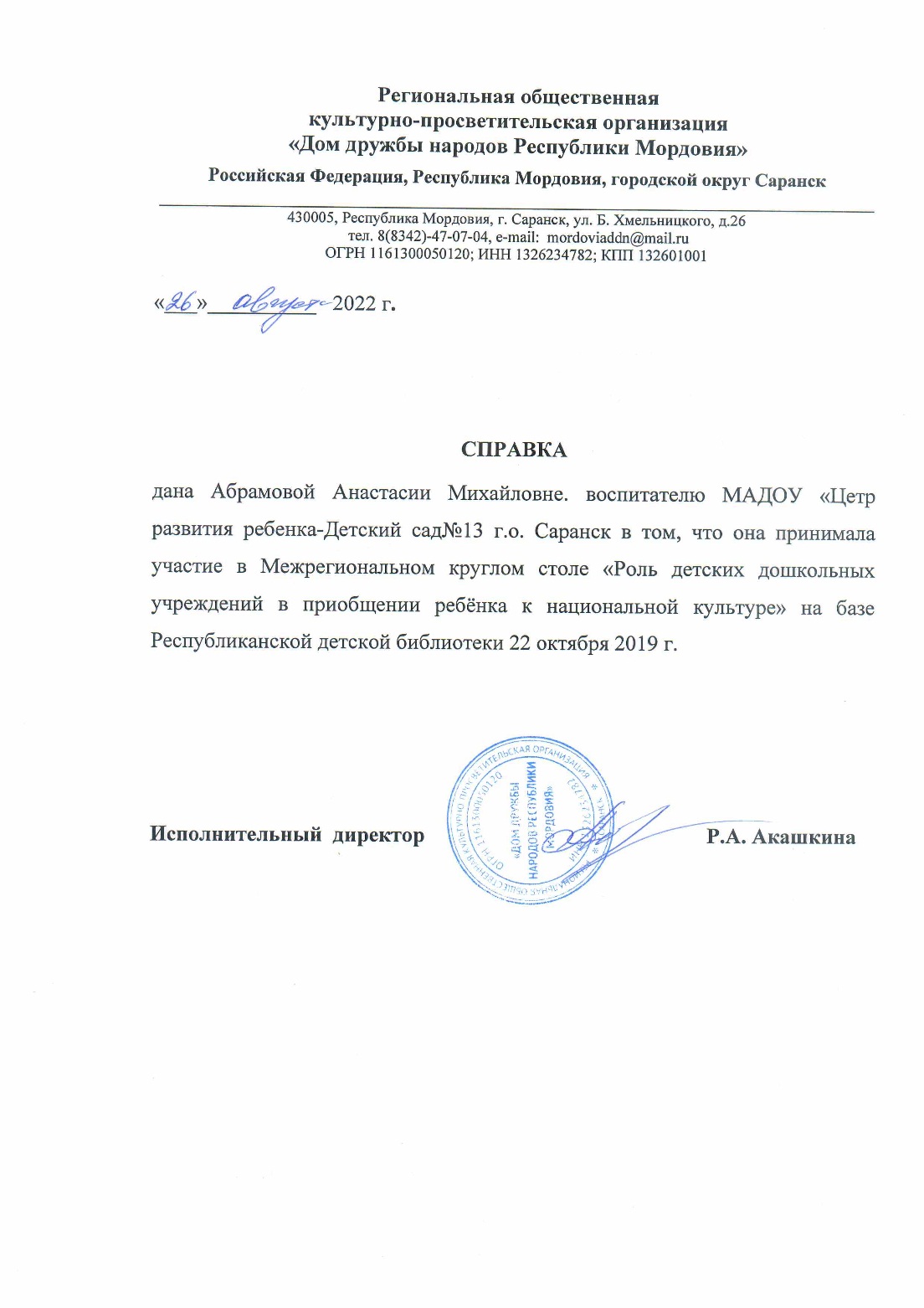 Позитивные результаты работы с воспитанниками.
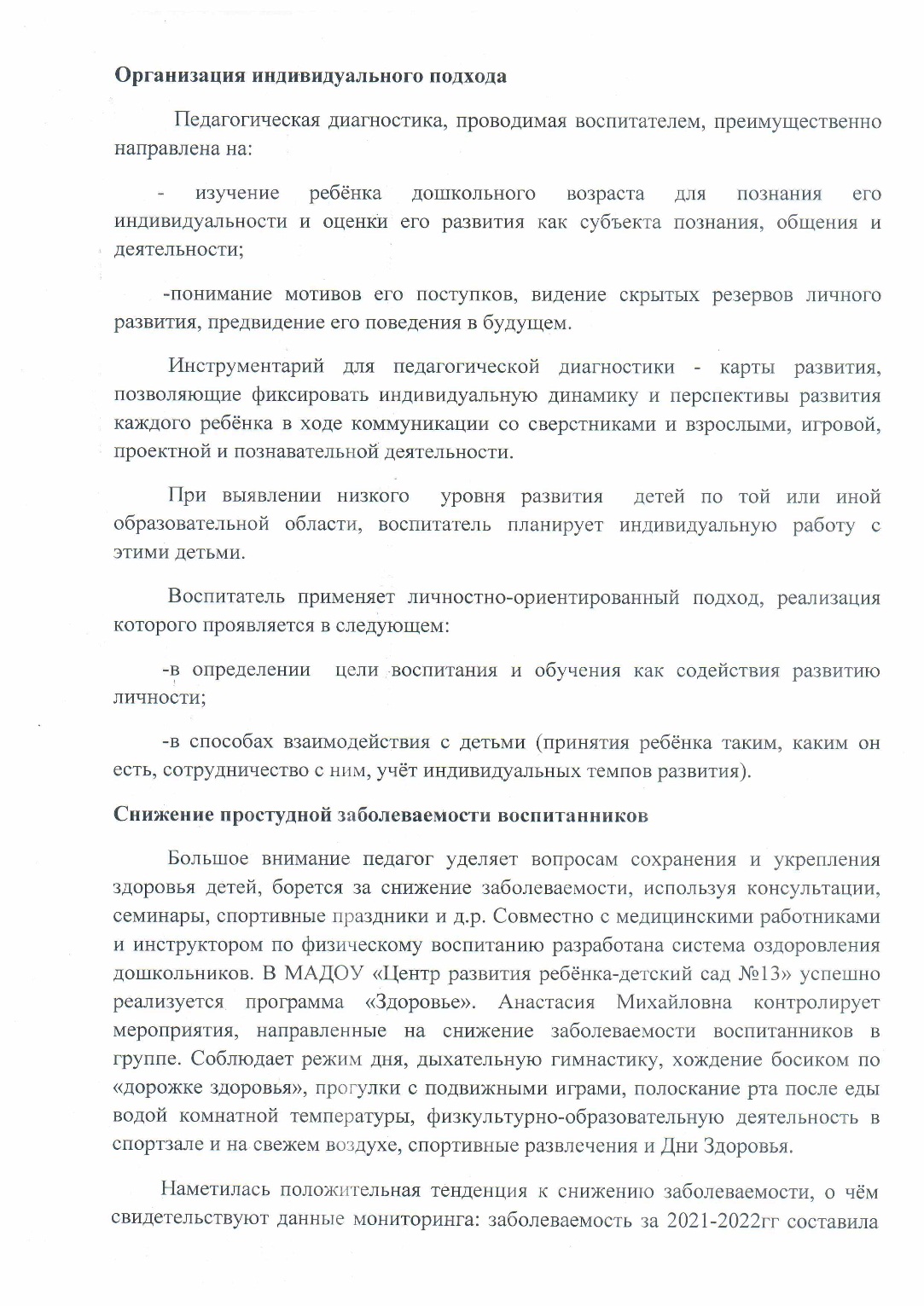 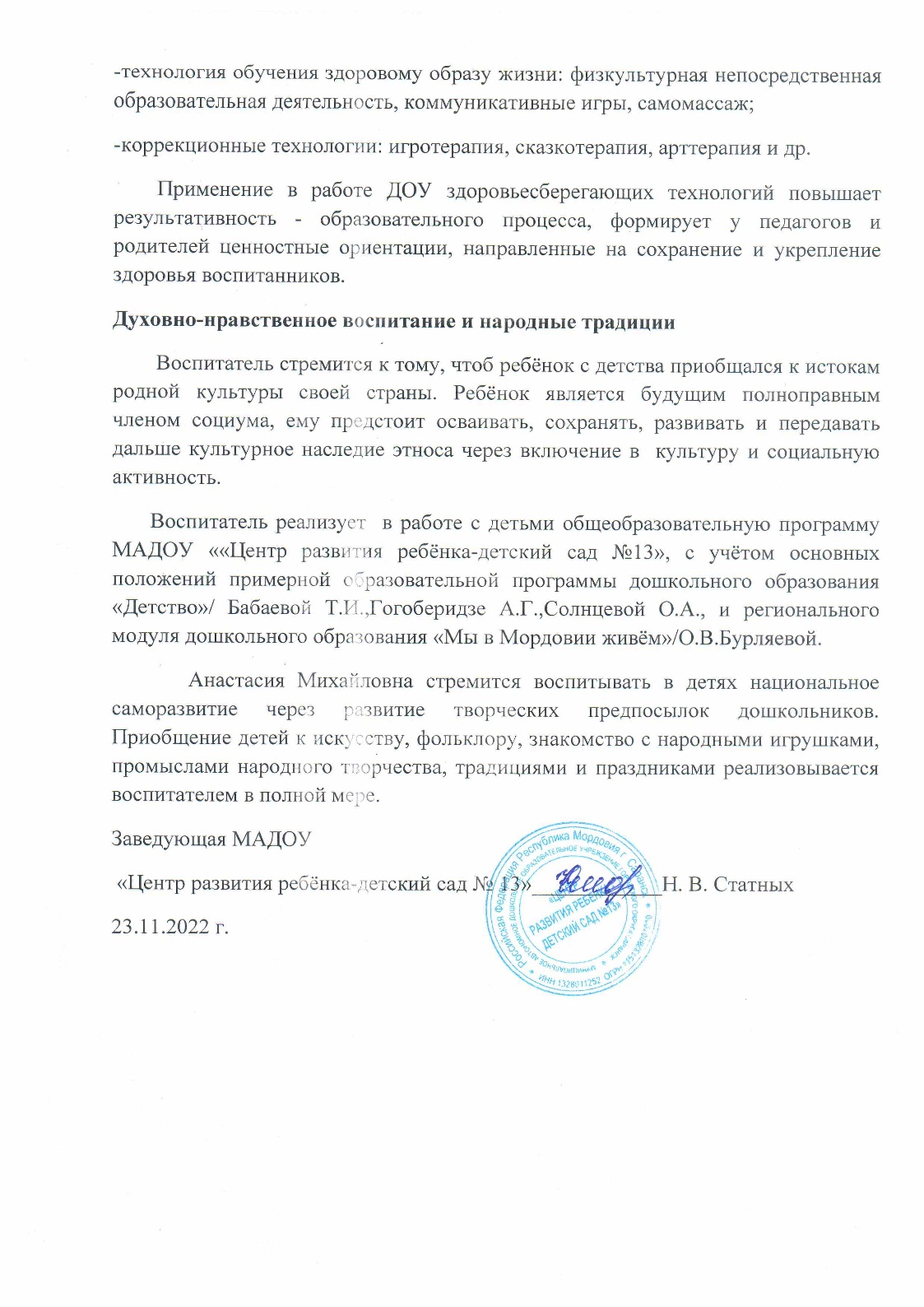 Качество взаимодействия с родителями.
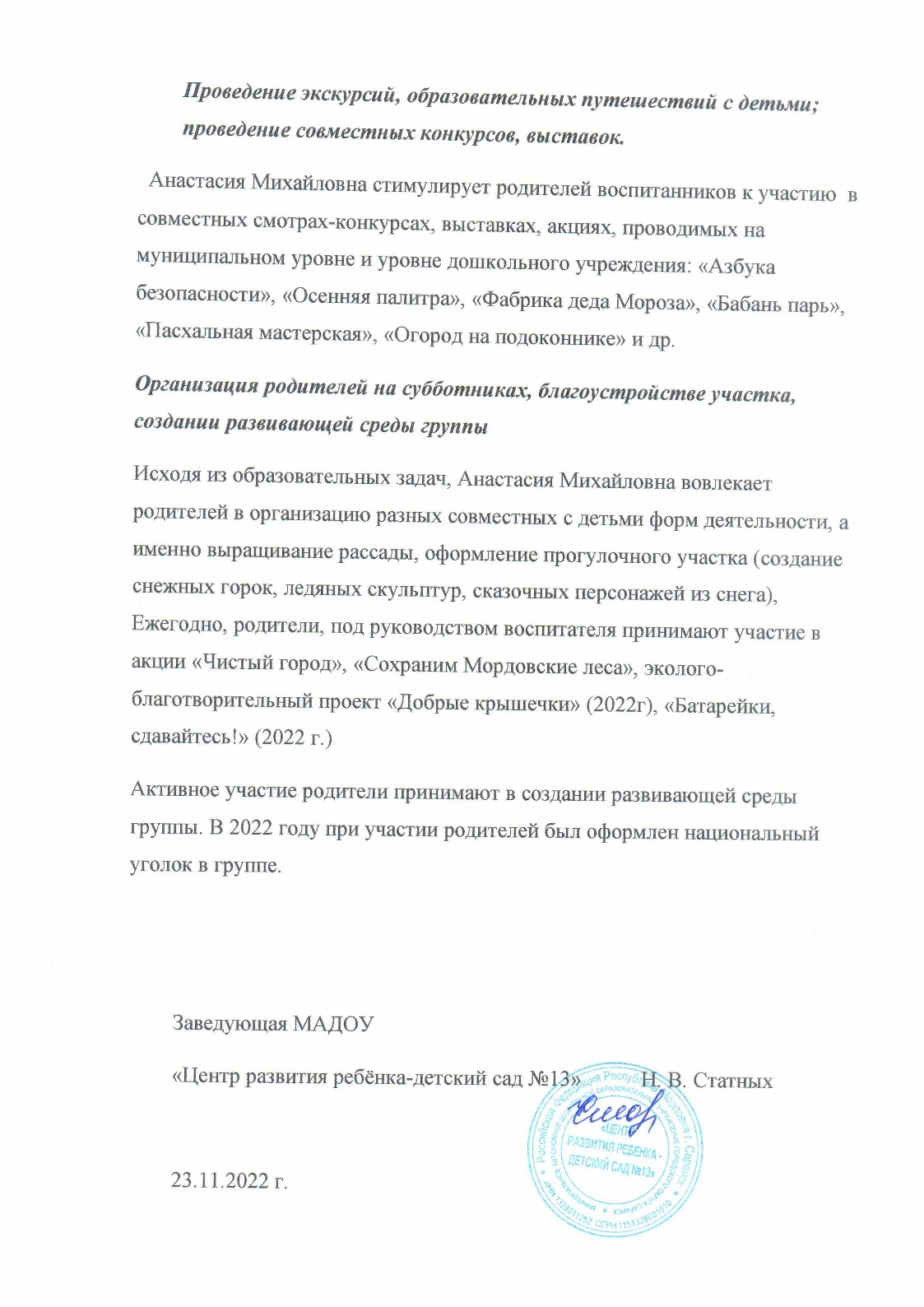 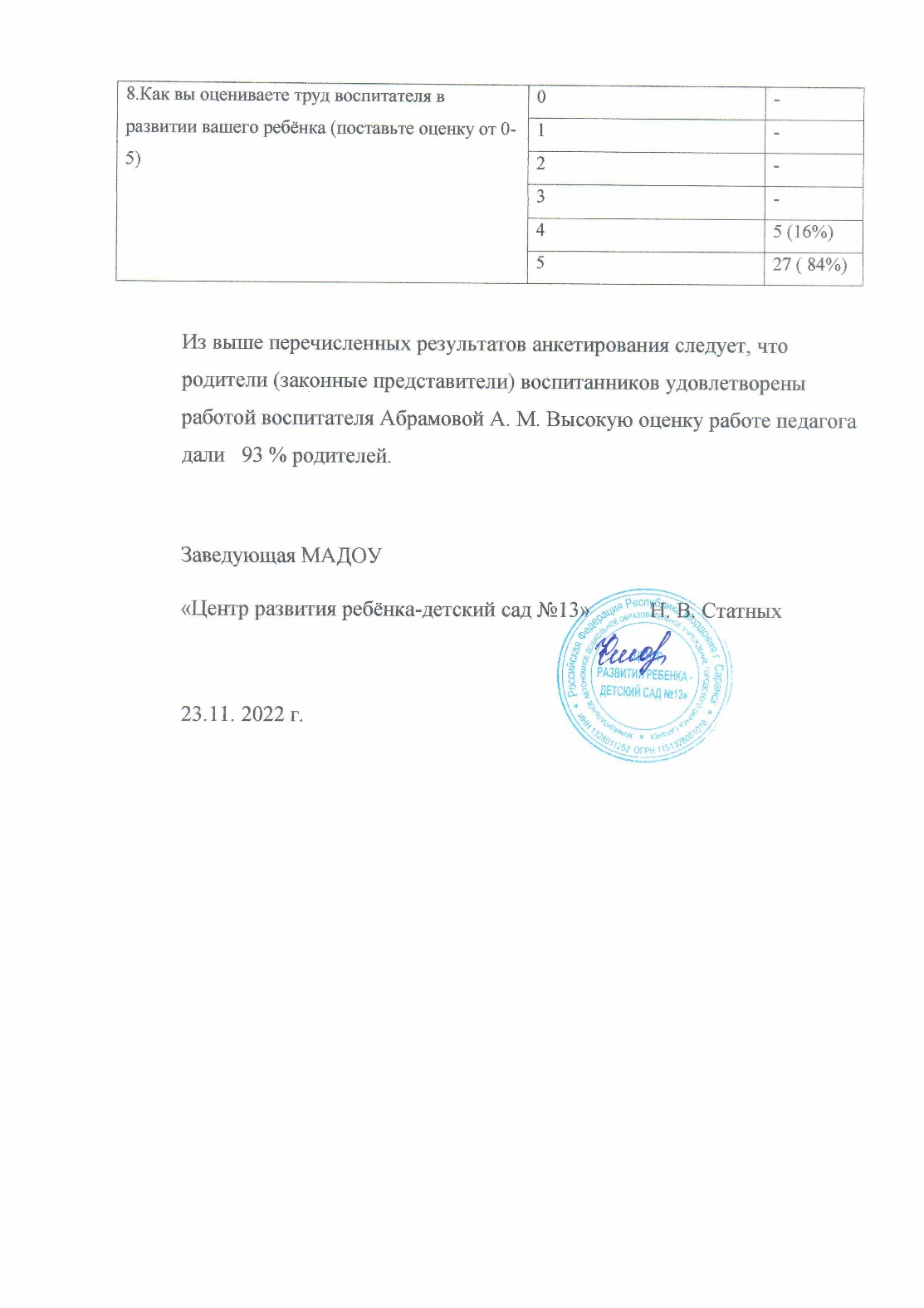 Участие в профессиональных конкурсах
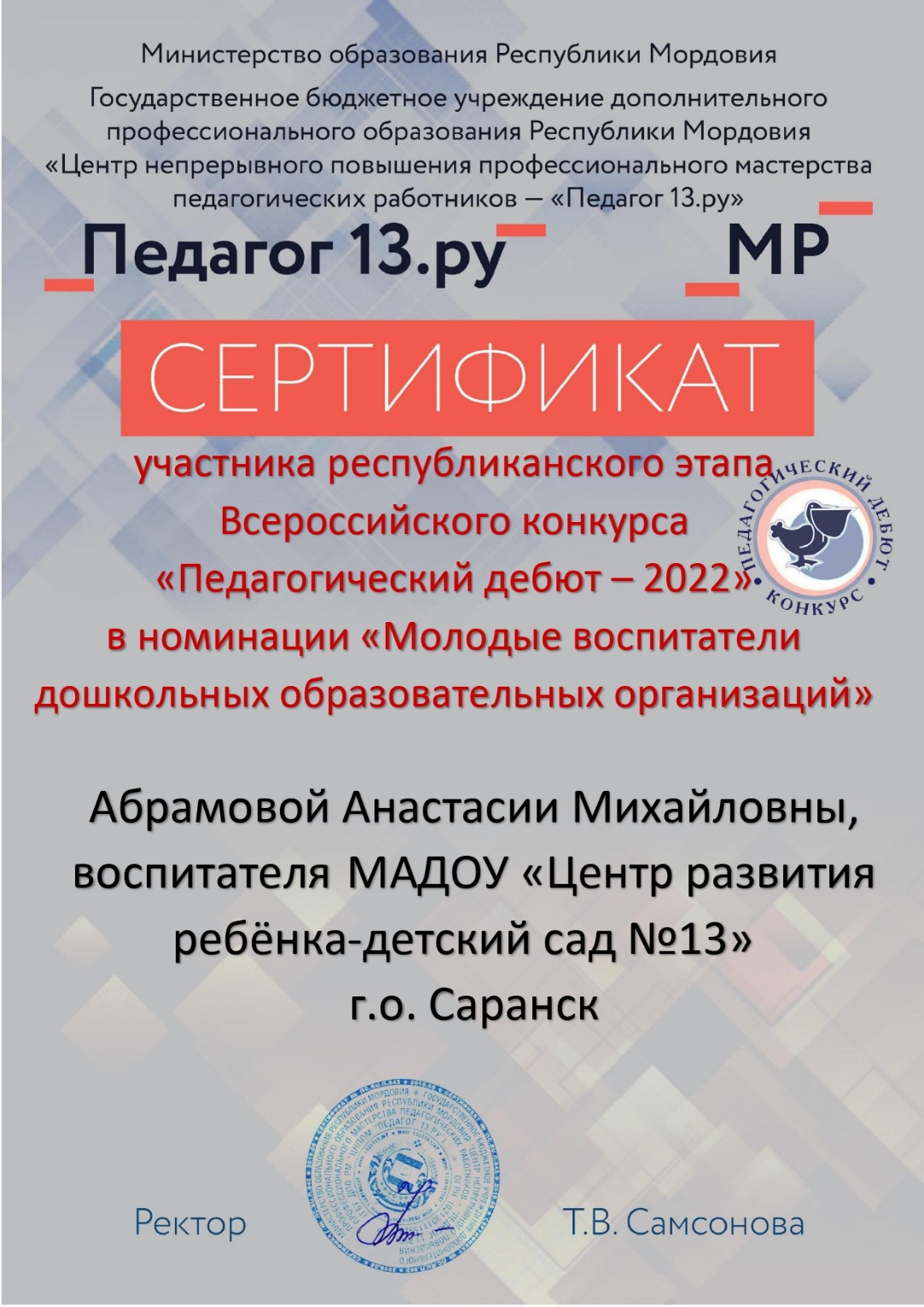